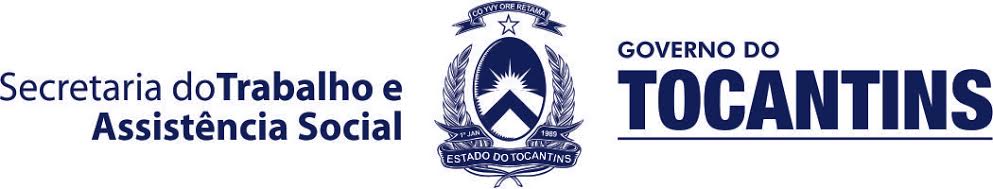 ,,
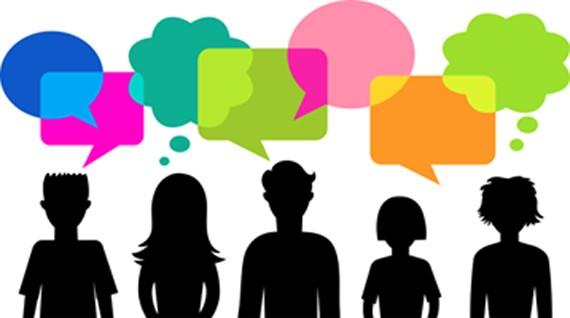 O Técnico de Referência e o atendimento às medidas socioeducativas em meio aberto.
TÉCNICOS: ERIKA LUSTOSA – PSICOLOGA
ALEXANDRE FERRAZ – ADVOGADO
MEDIDAS SOCIOEDUCATIVASDescrição do Serviço
O serviço tem por finalidade prover atenção socioassistencial e acompanhamento a adolescentes e jovens em cumprimento de medidas socioeducativas em meio aberto, determinadas judicialmente.
MEDIDAS SOCIOEDUCATIVASUnidade de Oferta do Serviço
Deve ser ofertado pelo CREAS. 
No caso de não possuir uma unidade de CREAS municipal ou regional, o responsável pela oferta é o técnico de referência da proteção especial.
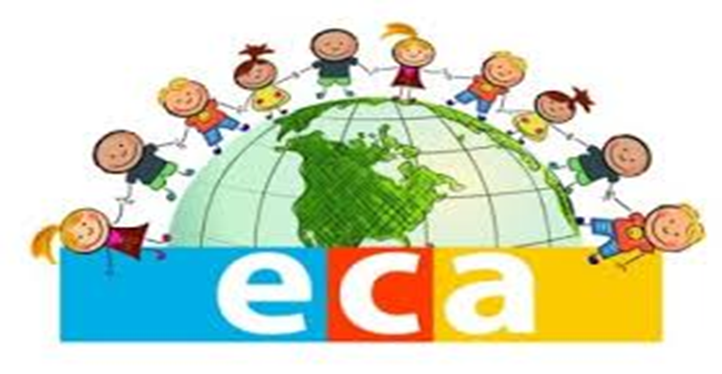 SISTEMA NACIONAL DE ATENDIMENTO SOCIOEDUCATIVO - SINASE, define os seguintes objetivos das medidas socioeducativas:
APLICAÇÃO DE MEDIDAS SOCIOEDUCATIVAS
Pessoas na faixa etária entre 12 e 18 anos, podendo-se, excepcionalmente, estender sua aplicação a jovens com até 21 anos incompletos, conforme previsto no art. 2º do ECA.
O Juiz da Infância e da Juventude é o competente para proferir sentenças socioeducativas.
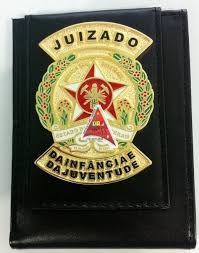 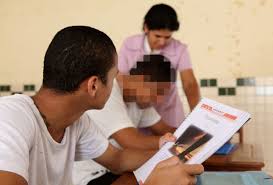 MEDIDAS SOCIOEDUCATIVAS
ATO INFRACIONAL

DELEGACIA DE PROTEÇÃO A CRIANÇA E AO ADOLESCENTE

PROMOTORIA DA INFÂNCIA E JUVENTUDE

JUIZADO DA INFÂNCIA E JUVENTUDE

MEDIDAS SÓCIOEDUCATIVA
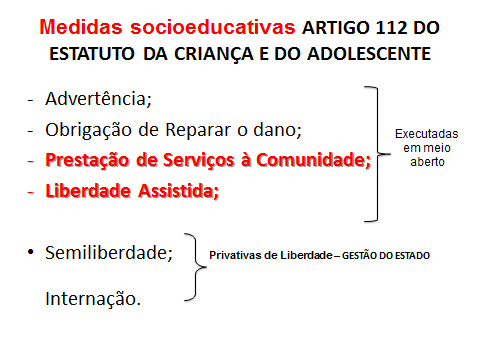 PRESTAÇÃO DE SERVIÇOS À COMUNIDADEPSC
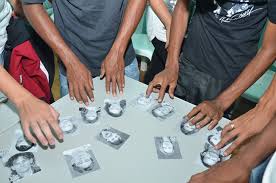 É a realização de tarefas gratuitas e de interesse comunitário por parte do adolescente em conflito com a lei, e as tarefas serão atribuídas conforme as aptidões do adolescente durante período máximo de seis meses e oito horas semanais.
Obs. Compete ao Serviço do MSE em meio aberto a articulação com rede de atendimento socioeducativo visando a garantia de locais para o cumprimento da medida socioeducativa do PSC.
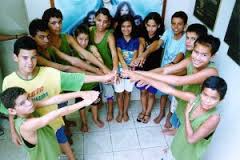 LIBERDADE ASSISTIDA L.A
É o acompanhamento, auxílio e orientação do adolescente em conflito com a lei por equipes multidisciplinares, por período mínimo de 6 meses. 
	O acompanhamento técnico individualizado tem uma função proeminente na execução desta medida.
O TRABALHO A SER REALIZADO  PELA EQUIPE OU TÉCNICO DE REFERÊNCIA DO SERVIÇO DE MSE EM MEIO ABERTO DEVE ORGANIZAR-SE EM TRÊS ETAPAS:
1. acolhida;
2. a elaboração articulada do Plano Individual de Atendimento – PIA;
3. as atividades de acompanhamento;
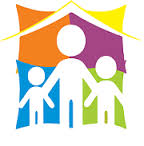 ELABORAÇÃO DO PLANO INDIVIDUAL DE ATENDIMENTO - PIA
O PIA é um instrumento de planejamento que deve ser pactuado entre o técnico o adolescente sua família e as demais políticas setoriais, conforme os objetivos e as metas consensuadas na sua elaboração.
FLUXO DO ATENDIMENTO AOS ADOLESCENTES NO SERVIÇO DE MSE EM MEIO ABERTO:
Pactuação do PIA envolvendo a participação do adolescente das famílias e das demais politicas setoriais.
ACOMPANHAMENTO DO TÉCNICO DE REFERÊNCIA
BASES LEGAIS
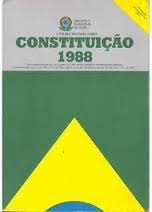 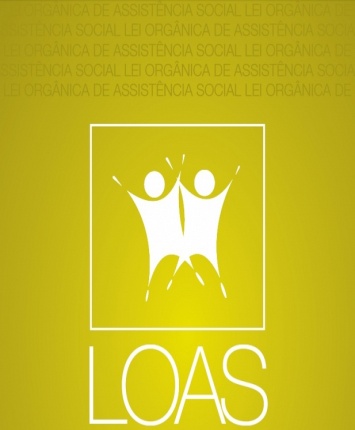 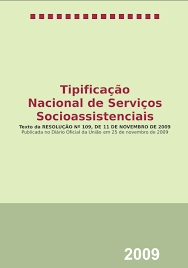 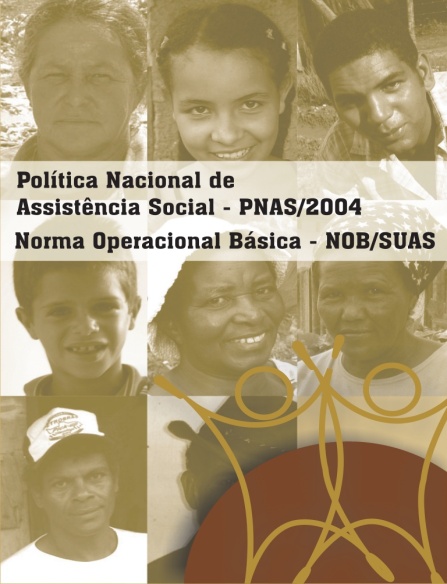 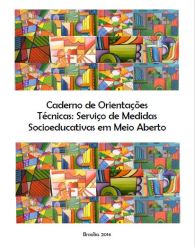 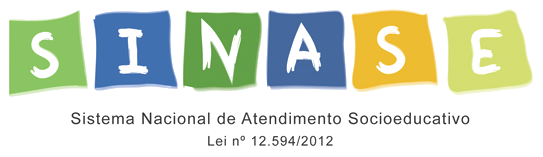 BASES LEGAIS
2006 – Resolução nº 119 do CONANDA. Estabelece parâmetros e diretrizes do SINASE;
2009- Resolução nº 109  do CNAS (Tipificação Nacional dos Serviços Socioassistenciais). Descreve o Serviço e define  o CREAS como unidade de oferta; 
2014- Resolução nº 18 do CNAS. Dispõe sobre Expansão  e qualificação do Serviço de Proteção Social aos Adolescentes em Cumprimento de MSE em Meio Aberto. 
2010- Portaria nº 843 MDS. Dispõe sobre o cofinanciamento – PFMC;
2010 - Resolução nº 7  da CIT. Dispõe sobre a expansão da Oferta do Serviço de MSE em Meio Aberto no âmbito do SUAS; 
2013- Resolução nº 160 do CONANDA- Aprova o Plano Nacional de Atendimento Socioeducativo.
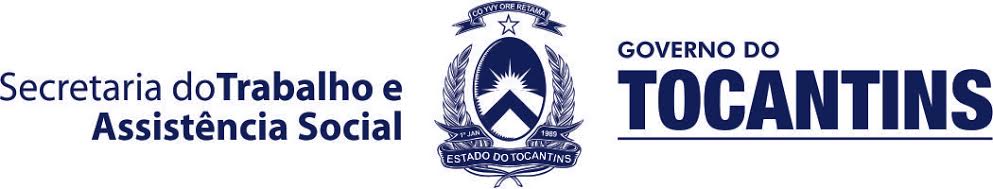 “Meu filho ainda vai sair. Tem uns que não conseguem sair. Isso é um labirinto. Para mim isso é um labirinto; ele ainda não encontrou a saída, mas vai encontrar” (Athayde, Bill, Soares,2005,p.2014)
CREAS REGIONAL CENTRO LESTE
TELEFONE: 3218-1999 – E-mail: creasregionalpalmas@gmail.com
TÉCNICOS: ERIKA LUSTOSA – PSICOLOGA
ALEXANDRE FERRAZ – ADVOGADO


Obrigada!!!